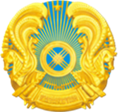 Министерство здравоохранения  
Республики Казахстан
Проектная группа по реализации проектов ГЧП в сфере здравоохранения
Нур – Султан 2020
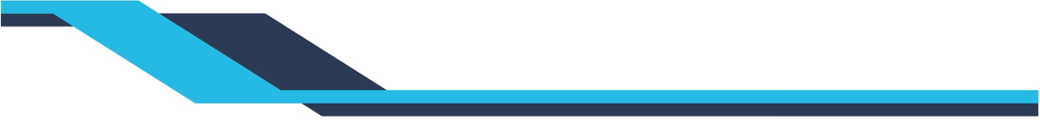 СТРУКТУРА ПРОЕКТНОЙ ГРУППЫ
Руководитель Проектного офиса 
(Абдильдин Батырбек)
Главный менеджер 1
координатор медицинского компонента -
(Хорошаш А.Н.)
Главный менеджер 2
Проектного офиса:
3 проекта (Туркестан, Нур-Султан, Петропавловск) + НО
(Шеффинг И.)
Главный менеджер 3 
Проектного офиса

Вопросы СН/СП, сервисов и урегулирования стоимости СМР
Консультант ГЧП проектов:
2 проекта (Караганда 300, Кызылорда) + НО
(Кисина А.С.)
Специалист по юридическому сопровождению 
(Ержанов Б.)
Медицинская группа:
Ордабаева Салтанат - эксперт по медицинской деятельности
Наурызбаева Асель - менеджер по кадрово-учебному компоненту
Жакипбаев Даулет - менеджер по медицинской функциональной спецификации больниц 
Атаханова Карлыгаш - менеджер по санитарно-эпидемиологическим вопросам
Искалиева Жанэлия -  эксперт по медицинским изделиям
Менеджер по вопросам норм проектирования и строительства
Менеджеры проектов 

Ботагоз Баялимова
Искакова Деянира
Кабдулова Мадина
Кершаизов Естай
2
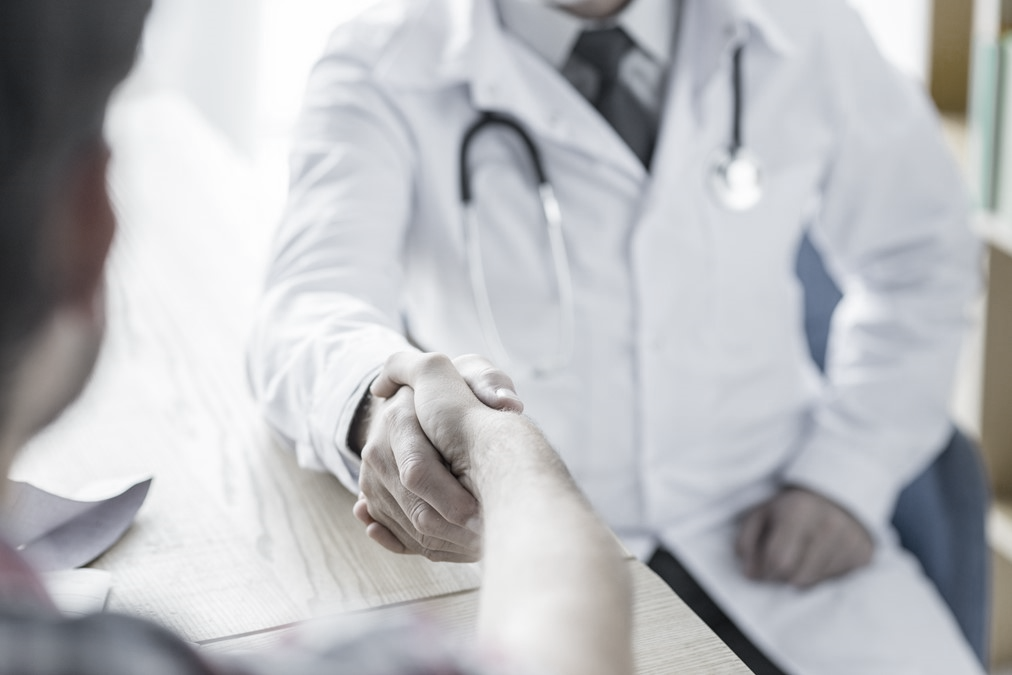 УЧАСТИЕ ПРОЕКТНОЙ ГРУППЫ НА КАЖДОМ ЭТАПЕ ПРОЕКТА
Этап разработки проектной документации
Этап проведения конкурса
Этап заключения договора с частным партнером
3
Этап разработки проектной документации
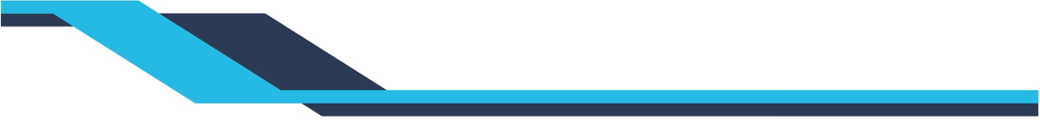 Функционал Проектной группы
Обеспечение качества планирования медицинского компонента проектов ГЧП (выбор земельного участка, профили и количество коек, перечень и объемы мед. услуг по каждому отделению, логистика пациентов и медицинского персонала, перечень мед. и вспомогательного оборудования, штат сотрудников, планировка всех подразделений покомнатно, учебный компонент университетских клиник)
Первичная экспертиза проектной документации, содействие консультантам в устранении замечаний, полученных от государственных органов
Взаимодействие с государственными органами по вопросам реализации проектов (сбор аналитических и статистических данных, определение земельных участков, согласование медицинских, технических и экономических параметров проектов, подготовка и согласование бюджета на финансирование консультационных услуг по проектам )
Содействие внесению изменений в НПА, необходимые для обеспечения качественного планирования и проектирования больниц, осуществление юридической поддержки по иным вопросам, возникающим при планировании и реализации проектов.
Содействие в создании Национального оператора в области здравоохранения
Взаимодействие с иностранными компаниями для поддержания заинтересованности у частных сторон в конкурсе
Координирование консультантов, ответы на вопросы частных партнеров по вопросам разработки проектной документации
Содействие в подготовке отраслевых и экономических заключений центральных государственных органов, а также инвестиционных предложений по проекту
Содействие в заключении договоров государственных закупок а также международных договоров с консультантами
Взаимодействие с МФО по вопросам подготовки проектов
4
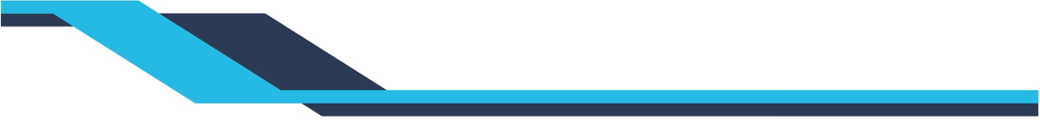 Функционал Проектной группы
Этап проведения конкурса
Этап заключения договорас частным партнером
Содействие МЗ в проведении конкурса
Содействие в принятии государственных обязательств
Подготовка извещения
Содействие в прохождение экспертизы договора проекта
Консультация потенциальных частных партнеров при проведении переговоров
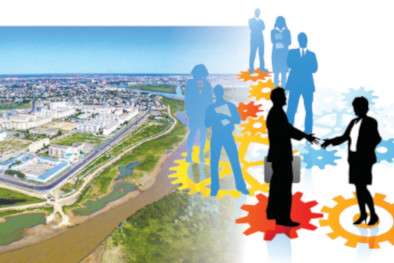 Первичная экспертиза заявок
5
Структура пула проектов
Минимальный стандарт набора учебных и вспомогательных 
помещений университетских больниц
Минимальный перечень оборудования и мебели учебных и вспомогательных помещений университетских больниц
Наурызбаева Асель Амангельдиевна Проектный менеджер по кадрово-учебному компоненту Проектного офиса МЗ РК, MPH e-mail: nauryzbayeva.assel@gmail.com +7-705-715-55-00